TOÁN
ÔN TẬP CUỐI NĂM
Chủ đề10
Bài 40
ÔN TẬP HÌNH HỌC VÀ ĐO LƯỜNG
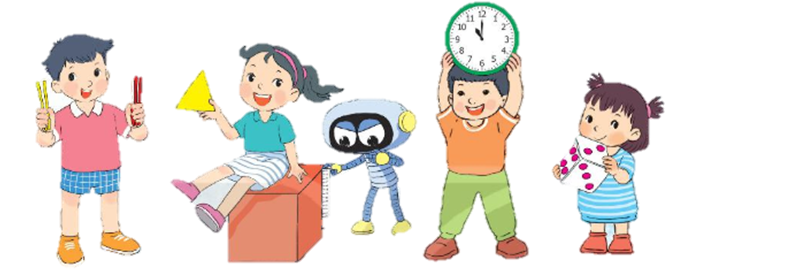 Trang 100/SGK
Số?
1
a) Những hình nào dưới đây là khối lập phương?
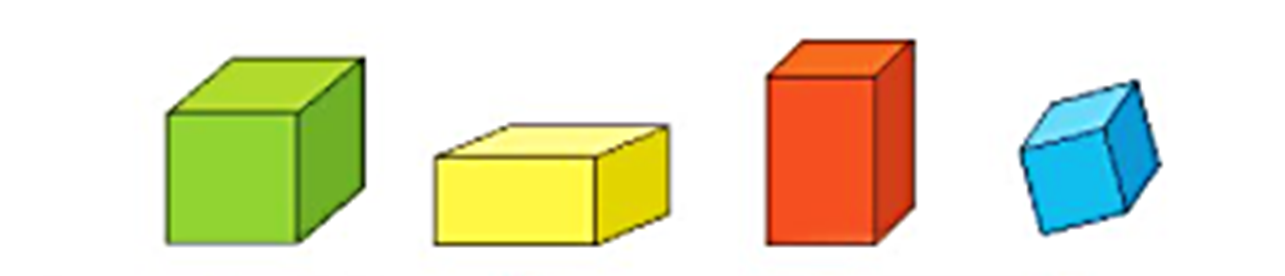 A
B
C
D
[Speaker Notes: Cho HS quan sát trực quan để biết có mấy chục, mấy đơn vị]
b) Những hình nào dưới đây là khối hộp chữ nhật?
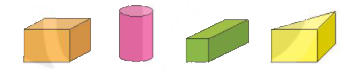 A
B
C
D
[Speaker Notes: Cho HS quan sát trực quan để biết có mấy chục, mấy đơn vị]
Xem hình sau rồi tìm số thích hợp.
2
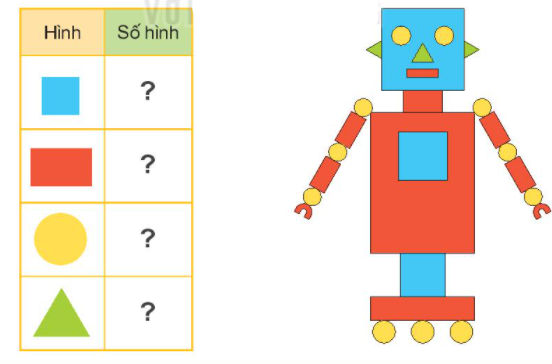 3
8
11
3
a) Lấy 9 que tính xếp thành hình bên.
3
b) Hình bên có mấy hình tam giác?
3 hình tam giác
c) Nhấc ra 2 que tính để hình còn lại có 2 hình tam giác?
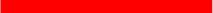 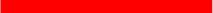 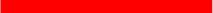 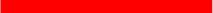 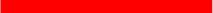 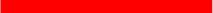 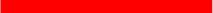 [Speaker Notes: HS thực hành trước, GV chiếu hình ảnh minh hoạ sau]
3
c) Nhấc ra 2 que tính để hình còn lại có 2 hình tam giác?
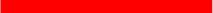 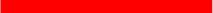 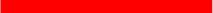 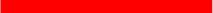 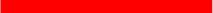 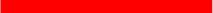 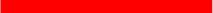 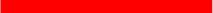 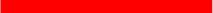 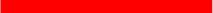 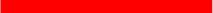 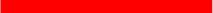 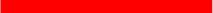 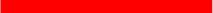 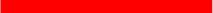 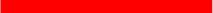 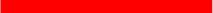 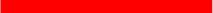 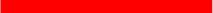 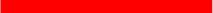 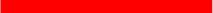 [Speaker Notes: HS thực hành trước, GV chiếu hình ảnh minh hoạ sau]
Tìm hình thích hợp điền vào dấu “?”
4
a)
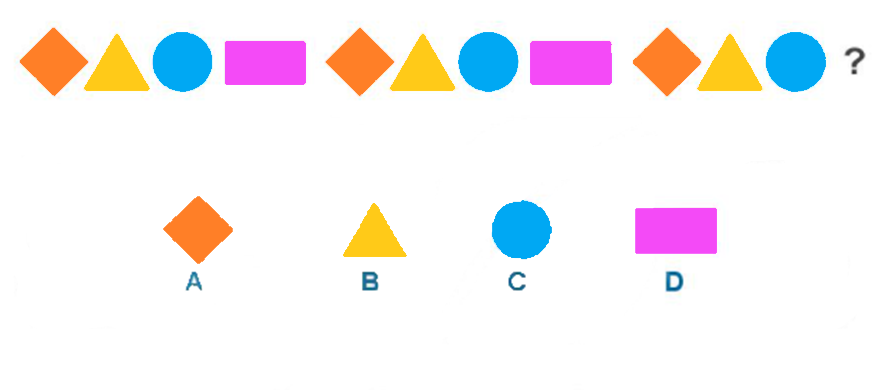 [Speaker Notes: GD bảo vệ môi trường, tình yêu thiên nhiên]
Tìm hình thích hợp điền vào dấu “?”
4
b)
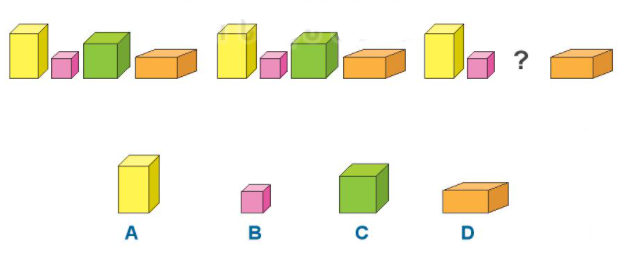 [Speaker Notes: GD bảo vệ môi trường, tình yêu thiên nhiên]
Dặn dò:
             - Xem lại bài đã học
             - Hoàn thành vở bài tập 
             - Chuẩn bị bài: Luyện tập 
	      trang 102.